LA TRANSESTERIFICAZIONE
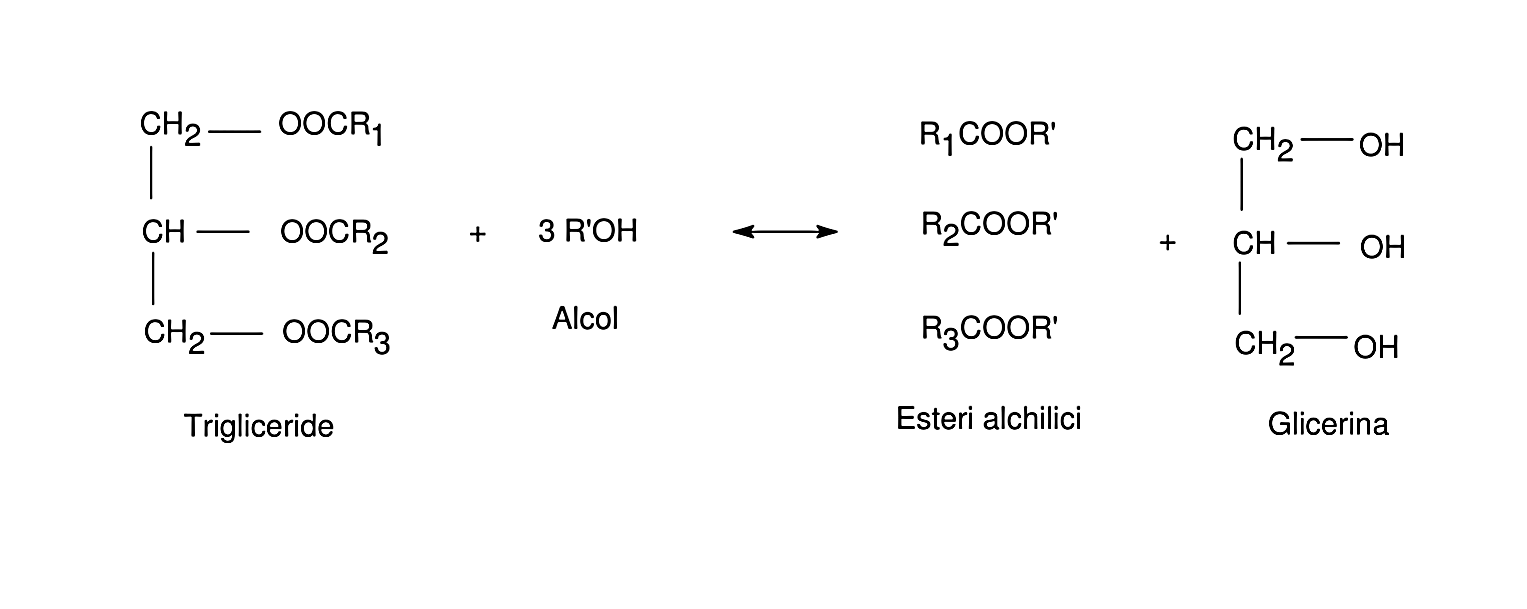 +
-
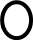 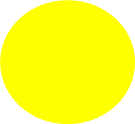 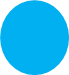 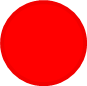 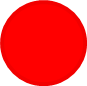 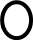 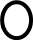 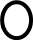 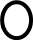 H
C
O
Na
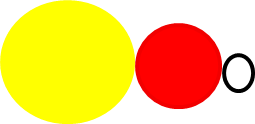 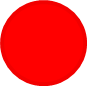 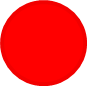 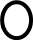 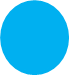 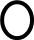 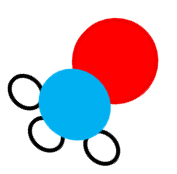 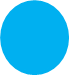 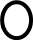 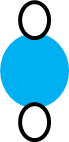 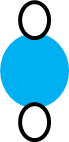 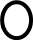 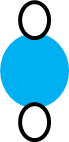 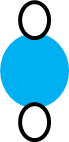 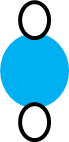 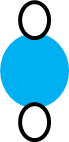 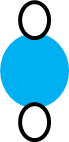 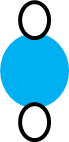 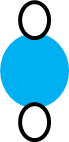 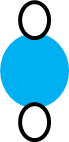 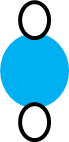 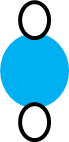 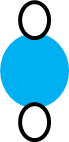 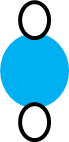 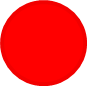 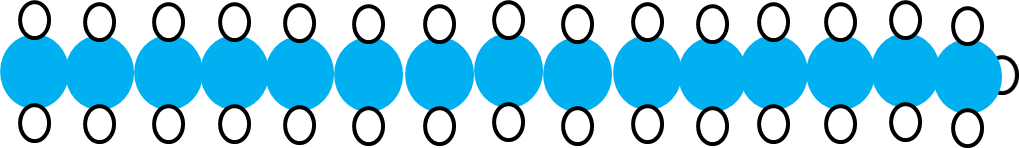 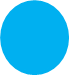 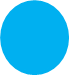 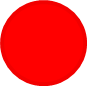 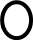 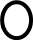 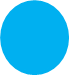 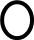 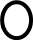 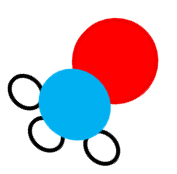 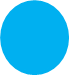 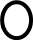 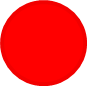 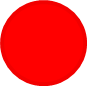 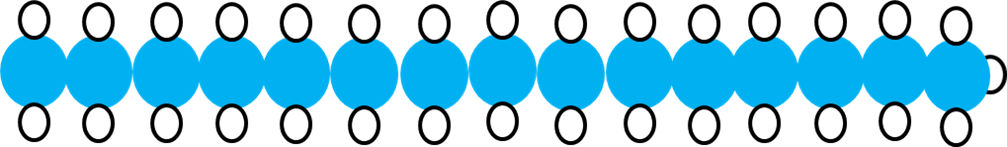 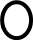 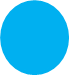 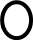 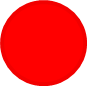 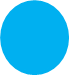 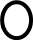 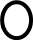 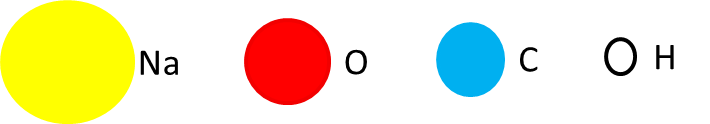 STADI DELLA TRANSESTERIFICAZIONE ALCALINA
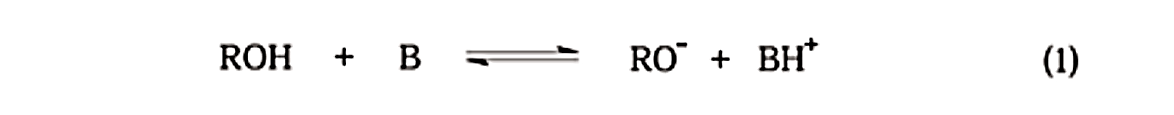 NUCLEOFILO
IONE ALCOSSILATO
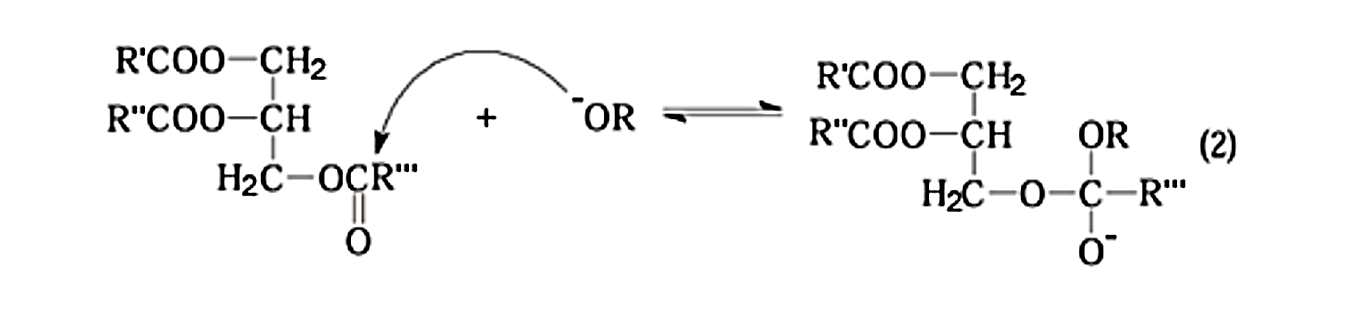 CARBONIO CARBONILICO
CARBONIO TETRAEDRICO
ROTTURA LEGAME SIGMA C–O
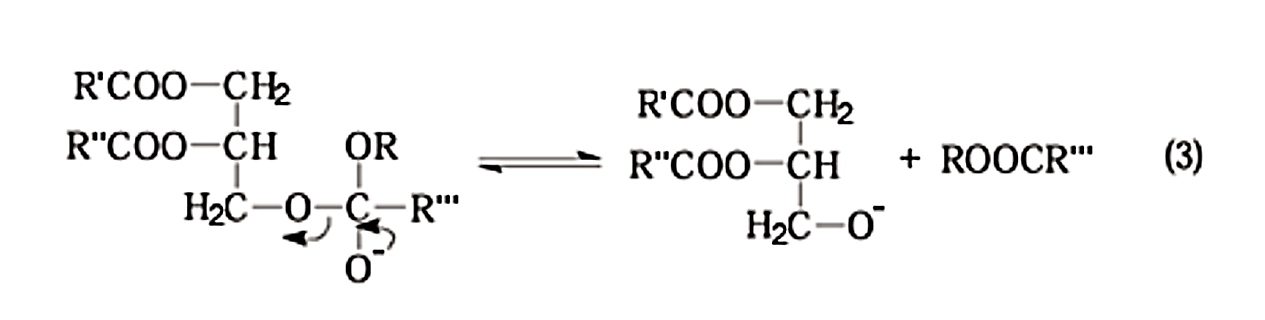 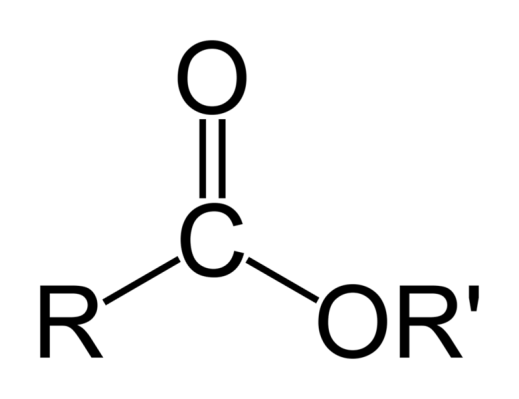 RIPRISTINO DOPPIO LEGAME C=O
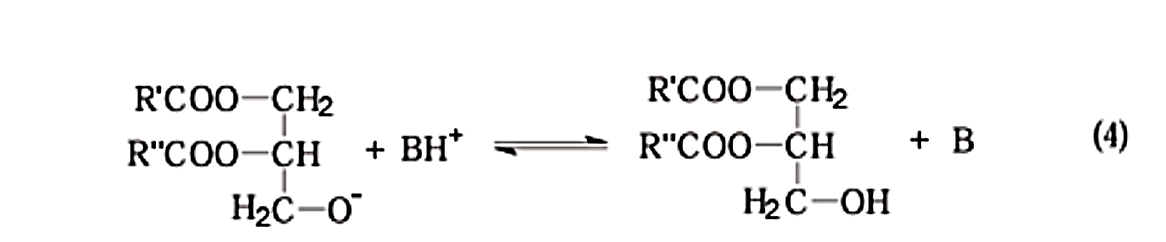 SPECIE ATTIVA
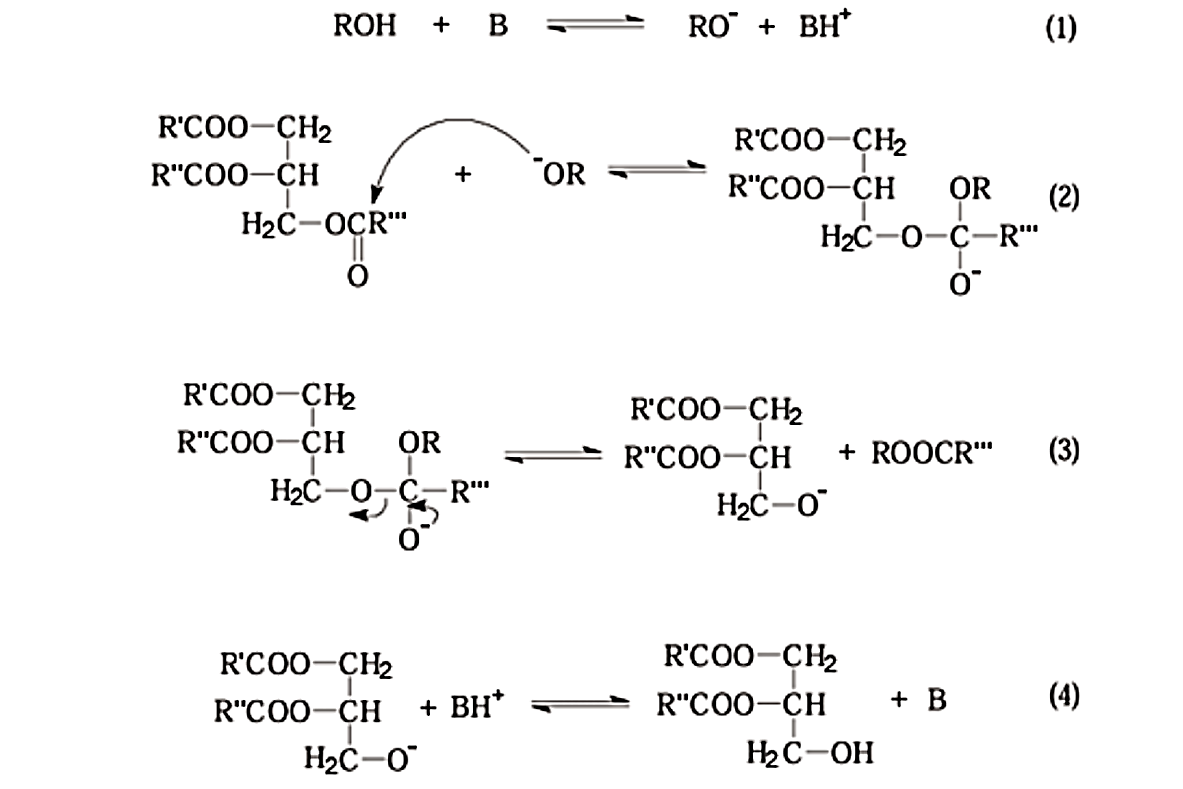 La mappa è stata realizzata con Cmap Tolls ed è reperibile in rete:
Cmap in rete
IHMC Public Cmap(2)
Cartella Elisa_Polesel

PUOI MODIFICARLA e/o AMPLIARLA IN BASE ALLE TUE ESIGENZE